Adaptive Learning Systems
EDUC5100Fall 2022
Welcome!
We continue today…
With the question on everyone’s minds 15 year ago

The Future of Intelligent Tutoring Systems: Will it be Model Tracing or Constraint-Based Models?
We continue today…
With the question on everyone’s minds 15 year ago

The Future of Intelligent Tutoring Systems: Will it be Model Tracing or Constraint-Based Models?

The answer: mostly neither(but systems of each type used at scale)
How should we assess correctness?
Easiest option:

Design content that has a simple answer
Record what that simple answer is

Is this good enough?
What about…
… when we want to generate correct answers for a lot of content
… when we want to assess process as well as final answer
… when we want to recognize different kinds of errors (and why they occurred)
… when we want to handle answers that aren’t just a number or a word
What about…
… when we want to generate correct answers for a lot of content
… when we want to assess process as well as final answer
… when we want to recognize different kinds of errors (and why they occurred)
… when we want to handle answers that aren’t just a number or a word
We’ll revisit this one in future classes
Model Tracing
What is model tracing?
Model Tracing Requires…
… A cognitive model

Which requires…

… A cognitive architecture
The basic idea
A cognitive modeling architecture is a framework for developing models of human {behavior, learning}.

The architecture forces you to make your model plausible based on what we know about humans.
ACT-R
“Adaptive Character of Thought”
“Atomic Components of Thought”
“Anderson’s Cool Theory”
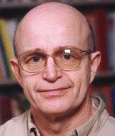 ACT-R
“Adaptive Character of Thought”
“Atomic Components of Thought”
“Anderson’s Cool Theory”

Cognitive modeling in education mostly similar to ACT-R 2 

ACT-R now on version 7, but newer versions focus on finer-grained neuroand not useful for adaptive learning
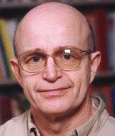 ACT-R’s strengths
Accurate and predictive models of human performance at complex tasks.

Models the cognitive processes that lead to behavior:
Decision-Making
Problem-Solving
Analogy (more with earlier versions)
Memory Retrieval and Strengthening
Learning to be an Expert
The ACT-R Architecture
The human mind is modeled by a set of systems.

Each individual system is serial
Multiple systems can be running at once

Visual Perception
Auditory Perception
Motor Skills
Productions
Declarative Memory
Performance
Interaction between production rules and chunks of declarative memory
Each chunk can have sub-chunks
Each chunk has a certain strength of activation, which predicts speed and accuracy of recall(this may be familiar from past weeks)
Performance
Interaction between production rules and chunks of declarative memory
Each production also has a strength of activation
When productions reach a certain strength, they become “compiled” with neighboring productions into “automatized behavior”
Questions? Comments?
Production-System Models
Represent performance (and therefore skill) as a set of if-then rules (“productions”)
Can be written in plain English
Example (Baker et al., 2001)
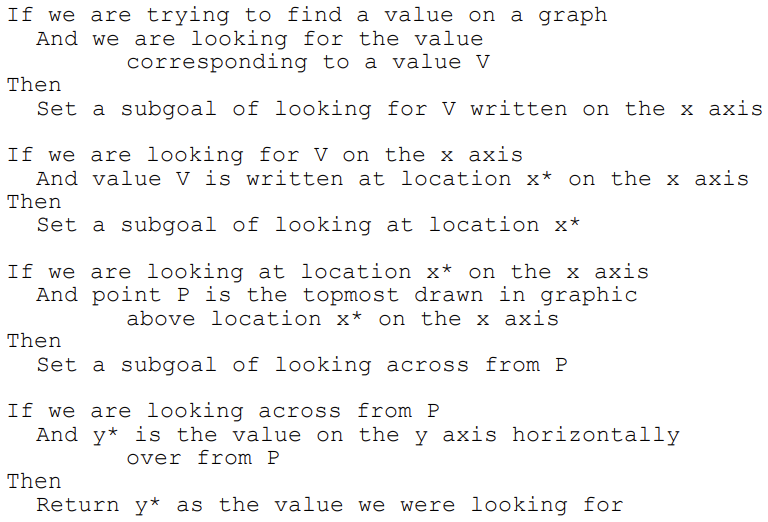 Model Tracing
A production-rule model of correct and incorrect behavior (“bug rules”) is created
As a student solves problems, the model is used to interpret whether the student’s behavior is correct or incorrect
This information is used to give feedback, and for knowledge tracing
Questions? Comments?
Benefits
Can be used to answer new problems
Provides natural way for diagnosing problems in process; determining where problem occurs
Provides natural link between “bugs” and cognition that produces them
Drawbacks
A huge to pain to develop
Hard to represent full range of wrong reasoning
Typically represents single chain of reasoning, but correct answer can often be obtained in multiple ways
Questions? Comments?
Example-Tracing Tutors(Aleven et al., 2016)
Method for making it easier to create a model-tracing tutor without needing to write production rules
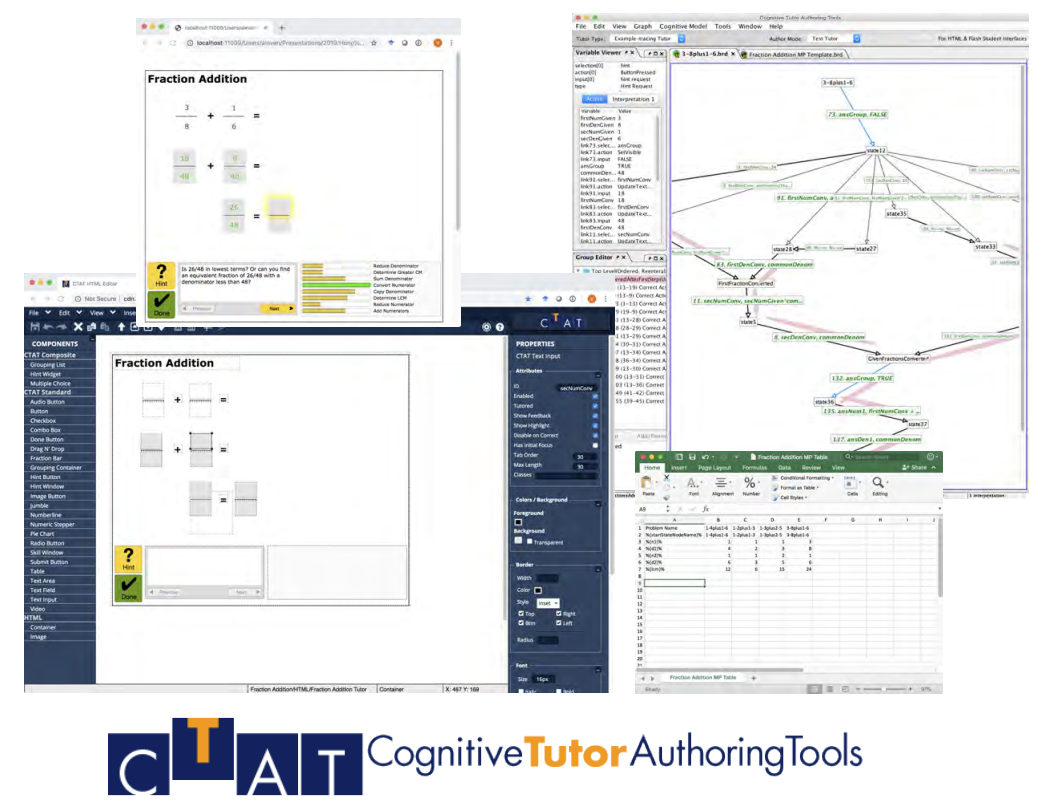 Example-Tracing Tutors(Aleven et al., 2016)
Programming-by-demonstration
Expert demonstrates correct behavior on each problem

Can be used to demonstrate multiple paths to solution
Used by
Over 850 authors
Way more than model tracing tutors

Over 60,000 students
Way less than model tracing tutors
Comparison to Model Tracing
Much less flexible
Much much faster
Questions? Comments?
Constraint-based models
Constraint-based models
Model performance in a very different fashion

With a list of conditions that must be met

If all conditions are met, the answer is correct

Every constraint has a bug message attached to it
Constraint-based model: example
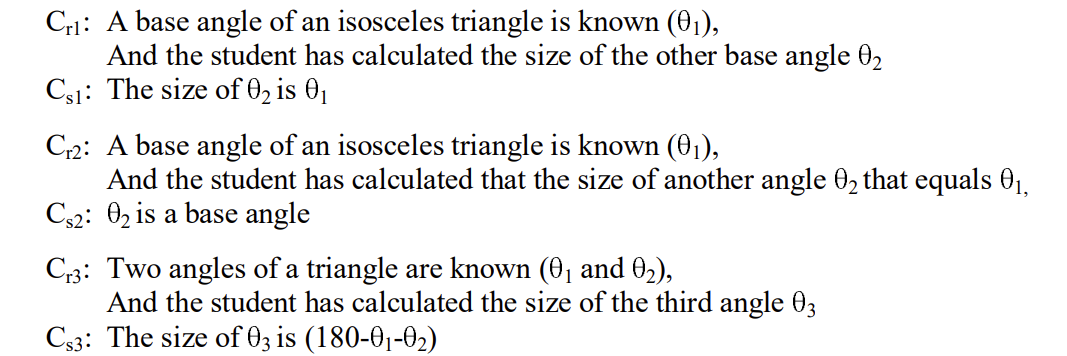 Constraint-Based Tutoring
Has been argued to be more effective for ill-defined domains, where student problem-solving may take a huge number of paths, but an incorrect solution can be recognized(Weerasinghe & Mitrovic, 2006)
More benefits? Drawbacks?
When…
What are the situations where we might expect model tracing to be better than constraint-based modeling?

What are the situations where we might expect constraint-based modeling to be better than model tracing?
EXERCISE
Let’s say that a student is learning to draw a scatterplot to represent data

Everyone split into groups of 3

Write out some constraints that you might want to have
EXERCISE
Let’s say that a student is learning to draw a scatterplot to represent data

Everyone split into groups of 3

Write out some constraints that you might want to have
Let’s hear a few
EXERCISE
Let’s say that a student is learning to draw a scatterplot to represent data

Everyone split into different groups of 3

Write out some productions (including both good rules and bug rules) that you might want to have
EXERCISE
Let’s say that a student is learning to draw a scatterplot to represent data

Everyone split into different groups of 3

Write out some productions (including both good rules and bug rules) that you might want to have
Let’s hear a few
Having done this…
Does anyone have new observations on the strengths and weaknesses of model tracing and constraint-based modeling?
Last comments and questions?
Upcoming classes
October 17 Posts Due on System Review

October 20
Supporting Affect and Engagement (Ocumpaugh)

October 27
Essay Writing and Automated Scoring

Nov 3
Tutoring Meta-cognition and Self-Regulated Learning (Cloude)
The End